wykorzystanie  testów  psychologicznych  w HR
Laboratorium  Kompetencji  Zawodowych
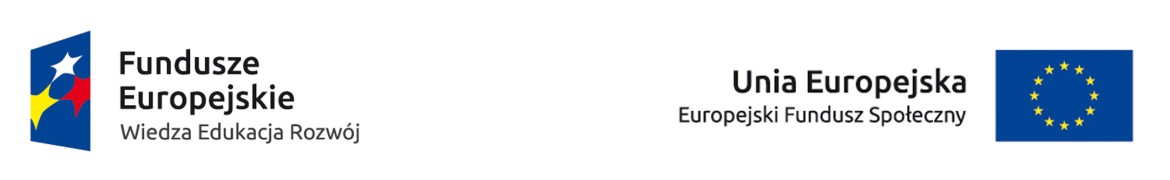 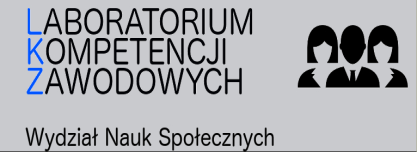 czym są testy
procedury lub metody, które służą badaniu lub ustalaniu występowania jakiegoś czynnika czy też zjawiska
zbudowane są z puli wystandaryzowanych pozycji (np. pytań, bodźców lub zadań) ocenianych w sposób standardowy i używanych do badania i ewentualnego oszacowania wielkości różnic indywidualnych, np. w zakresie zdolności, umiejętności, kompetencji, skłonności, postaw, emocji (Anastasi, Urbina, 1997; American Psychological Association, 2006; Cronbach, 1990)
powyższa definicja odnosi się do testów psychologicznych i pedagogicznych dostępnych we wszystkich formatach (np. papier-ołówek, wersji komputerowych, w tym badań prowadzonych online, próbek pracy, gier symulacyjnych)
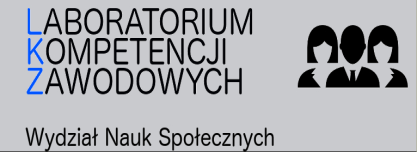 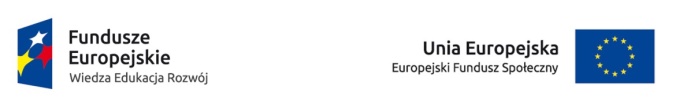 testy, podobnie jak inne narzędzia służące do oceny indywidualnych właściwości człowieka, np. miary zdolności i umiejętności, zadania symulacyjne, próbki pracy, schematy wywiadu, zazwyczaj są tworzone z myślą o ich wykorzystywaniu zarówno w badaniach naukowych, jak i w praktyce zawodowej (np. organizacji i pracy, klinicznej, edukacyjnej)
w badaniach naukowych dane testowe są na ogół wykorzystywane do opisu zmiennych badanych przez test lub zjawisk odnoszących się, np. do relacji między wynikami testu a innymi zmiennymi. Służy to poszerzaniu wiedzy naukowej, lepszemu zrozumieniu tych zjawisk oraz znalezieniu nowych obszarów zastosowań dla testów
w praktyce zawodowej wyniki testowe są wykorzystywane do stawiania diagnoz i podejmowania decyzji, które mogą mieć wpływ na losy konkretnej osoby badanej
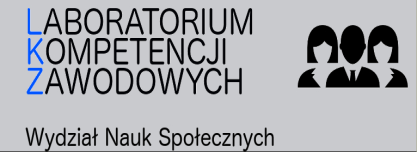 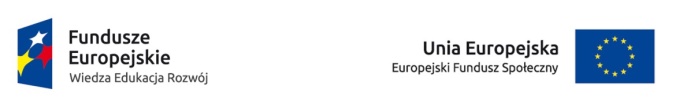 Testy w Pracowni Testów Psychologicznych
PracTest działa przy PTP i jest największym wydawcą testów psychologicznych w Polsce (blisko 150 testów)
testy te znajdują szersze zastosowanie: w edukacji, medycynie, doradztwie zawodowym, HR, badaniach naukowych i in. (nie tylko dla psychologów, ale i innych specjalistów)
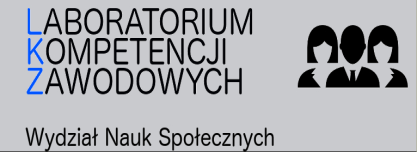 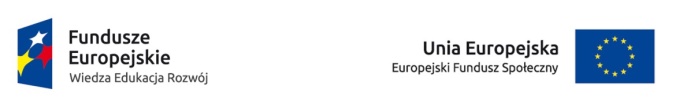 testy dla specjalistów HR
aby posługiwać się testami w biznesie trzeba zdobyć odpowiednie kwalifikacje zawodowe, które umożliwiają:
zakup oryginalnych metod diagnostycznych
kompetentne prowadzenie badań w organizacji
kompetencje diagnostyczne (wiedza, umiejętności oraz postawa etyczna, konieczne do zastosowania testów) potwierdza:
dyplom ukończenia studiów z psychologii
certyfikat uprawniający do posługiwania się określonymi narzędziami, wydawany przez PracTest
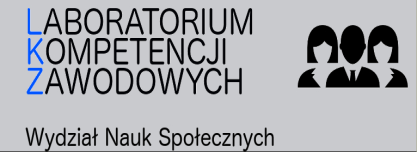 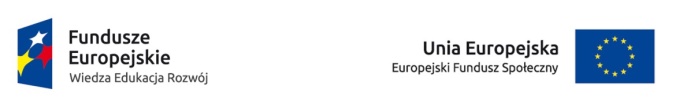 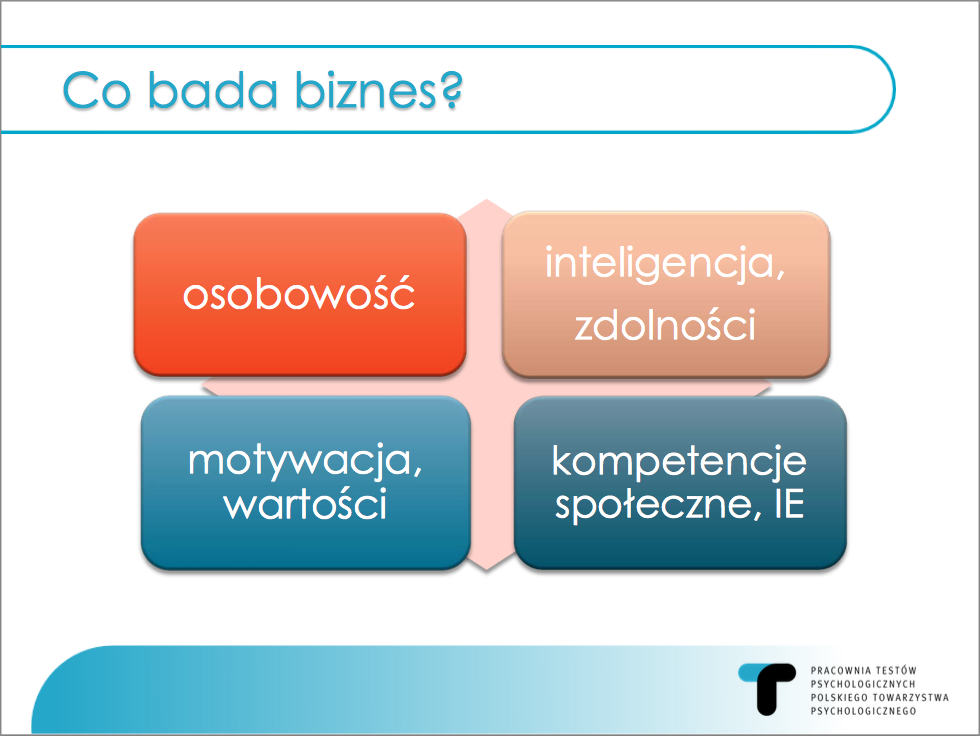 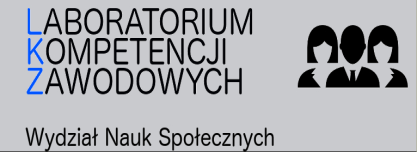 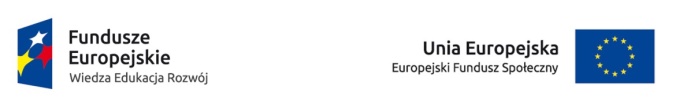 psycholog
każdy psycholog posiadający dyplom ukończenia studiów magisterskich może kupić testy psychologiczne z kategorii B1, B2 i C bez konieczności zdobywania certyfikatów
szkolenia jednak są rekomendowane
prowadzone są też szkolenia z zaawansowanego stosowania metod
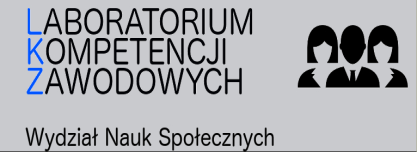 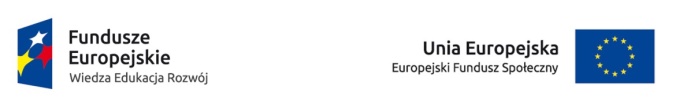 NIEPSYCHOLOG
SZKOLENIA DLA NIEPSYCHOLOGÓW SĄ OBLIGATORYJNE
zakłada się trójetapowe szkolenie certyfikacyjne
PSYCHOMETRIA

podstawowe umiejętności niezbędne do psychometrycznej i psychologicznej interpretacji wyników w testach oraz poprawnego organizowania badań testami
B1
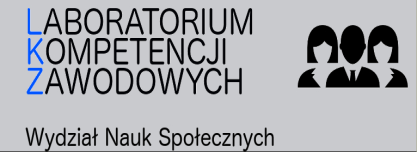 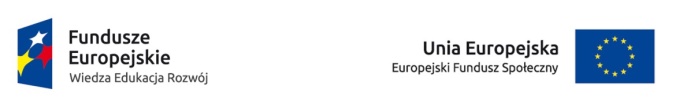 METODY
szkolenia narzędziowe umożliwiające zapoznanie się z testami psychologicznymi przeznaczonymi do wspierania procesów personalnych w organizacjach
wypalenie zawodowe LBQ      B2
motywacja osiągnięć 
 LMI      B2
style kierowania w organizacji WERK    B2
poczucie umiej-scowienia kontroli CWP      B2
osobowość w pracy  
BIP      B2
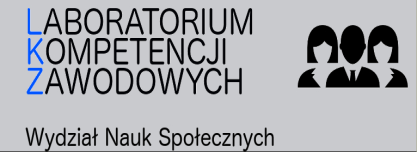 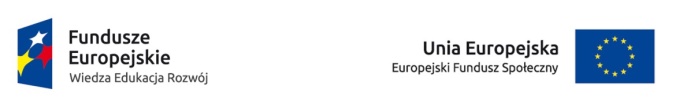 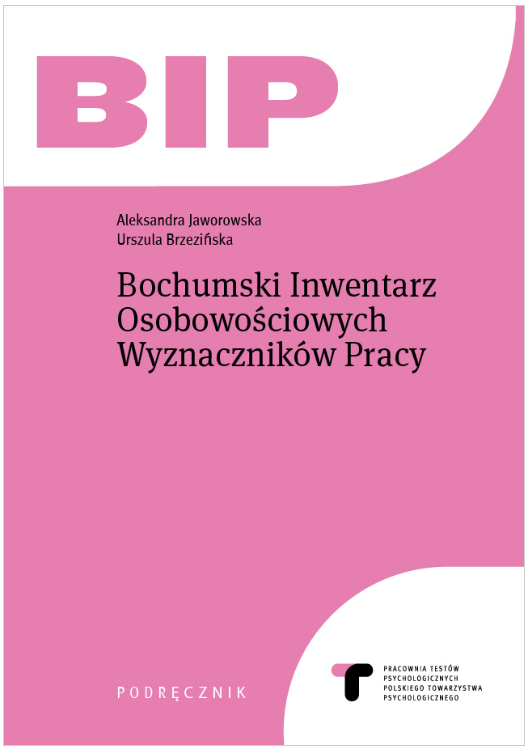 Bochumski Inwentarz Osobowościowych Wyznaczników Pracy przeznaczony jest do pomiaru różnych aspektów osobowościowych ważnych z punktu widzenia efektywnego funkcjonowania zawodowego
LMI Inwentarz Motywacji Osiągnięć (Leistungsmotivationsinventar) Kwestionariusz mierzy motywację osiągnięć z uwzględnieniem różnych jej komponentów, takich jak preferowanie trudnych zadań, wiara w sukces, ukierunkowanie na cel, nastawienie na rywalizację, wytrwałość i inne.
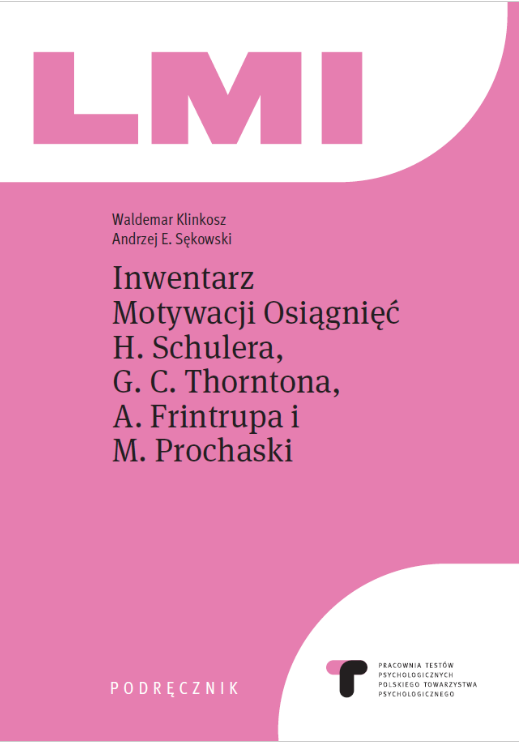 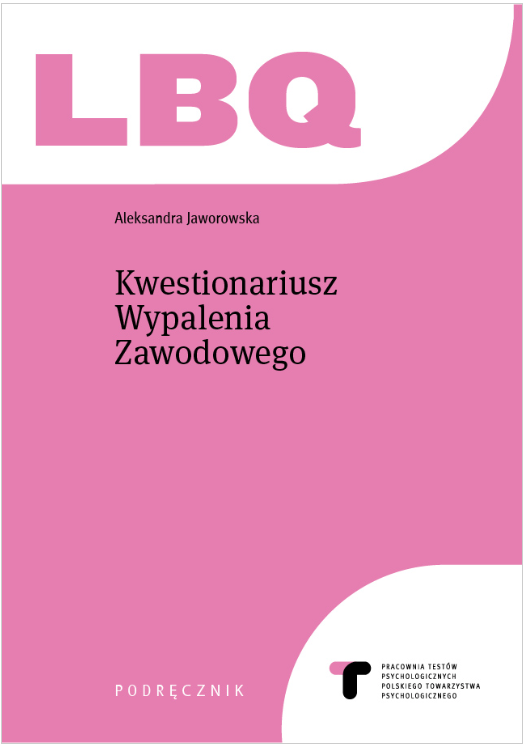 LBQ Kwestionariusz Wypalenia Zawodowego)
 LBQ jest polską adaptacją włoskiego kwestionariusza Link Burnout Questionnaire autorstwa Massimo Santinello. Przeznaczony do pomiaru wypalenia zawodowego u osób pracujących w zawodach związanych z pomaganiem innym ludziom i nauczaniem.
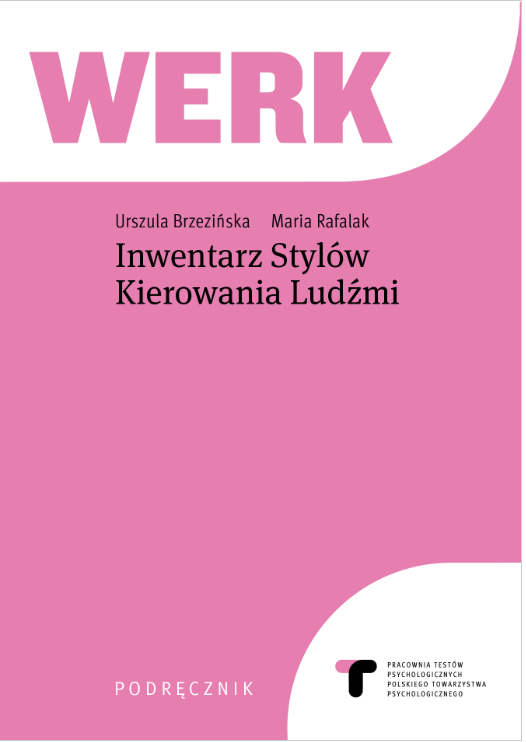 Inwentarz Stylów Kierowania WERK jest skalą przymiotnikową pozwalającą określić typowe dla osoby badanej nasilenie każdego z czterech stylów kierowania (WODZIREJA, EKONOMA, REWOLUCJONISTY i KAPITANA)
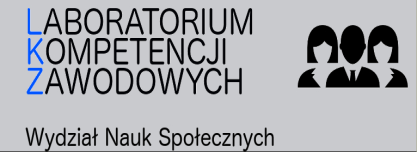 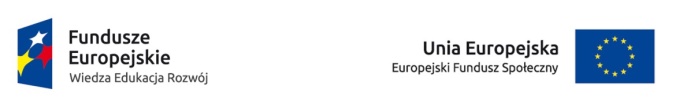